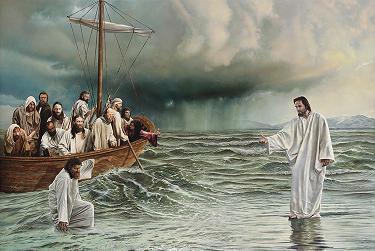 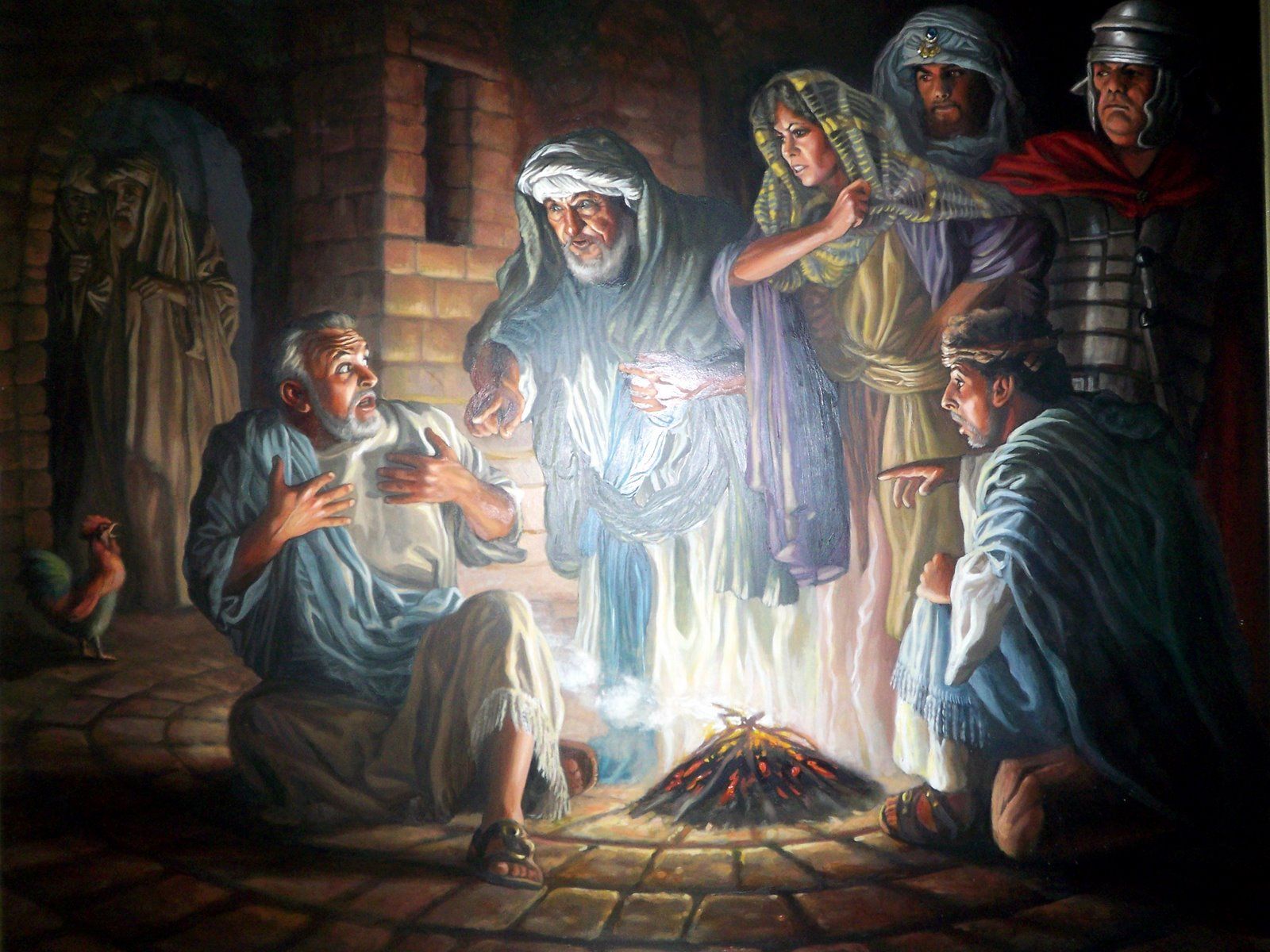 3 „Jdu na ryby,“ řekl jim Šimon Petr. „Půjdeme s tebou,“ odpověděli. A tak šli a nastoupili na loď. Té noci ale nic nechytili. 4 Za svítání stál na břehu Ježíš (učedníci ale nevěděli, že je to on). 5 „Nemáte něco k jídlu, hoši?“ zavolal na ně. „Nemáme,“ odpověděli.6 „Hoďte síť napravo od lodi a něco najdete,“ řekl jim. Hodili tedy síť a už ji ani nemohli utáhnout, kolik v ní bylo ryb. 7 Učedník, kterého Ježíš miloval, tehdy řekl Petrovi: „To je Pán!“ Jakmile Šimon Petr uslyšel, že je to Pán, oblékl si plášť (protože byl svlečený) a vrhl se do vody. 8 Ostatní učedníci pak připluli s lodí (nebyli totiž daleko od břehu, jen asi dvě stě loket) a táhli tu síť s rybami. 9 Když vystoupili na břeh, uviděli rozdělaný oheň a na něm rybu a chléb.
Jan 21:3-8
9 Když vystoupili na břeh, uviděli rozdělaný oheň a na něm rybu a chléb.
10 Ježíš jim řekl: „Přineste trochu ryb, které jste teď nalovili.“ 
11 Šimon Petr tedy šel a vytáhl na břeh plnou síť – 153 velkých ryb! A přestože jich bylo tolik, síť se neroztrhla.
12 „Pojďte snídat,“ řekl jim Ježíš. Nikdo z učedníků se ho neodvážil zeptat: „Kdo jsi?“ protože věděli, že je to Pán. 
13 Ježíš přistoupil, vzal chléb a podával jim ho a podobně i rybu. 
14 Tak se Ježíš už potřetí po svém zmrtvýchvstání ukázal učedníkům.
Jan 21:9-14
15 Po snídani se Ježíš zeptal Šimona Petra: „Šimone Janův, miluješ mě více než oni?“ 
„Ano, Pane,“ odpověděl mu. „Ty víš, že tě mám rád.“
Ježíš mu na to řekl: „Pas mé beránky.“
16 Potom se ho zeptal podruhé: „Šimone Janův, miluješ mě?“
„Ano, Pane,“ odpověděl mu. „Ty víš, že tě mám rád.“
Tehdy mu Ježíš řekl: „Pečuj o mé ovce.“
17 Potom se ho zeptal potřetí: „Šimone Janův, máš mě rád?“
Petr se zarmoutil, že se ho Ježíš potřetí zeptal: „Máš mě rád?“ Odpověděl mu: „Pane, ty víš všechno. Ty víš, že tě mám rád.“
Ježíš mu na to řekl: „Pas mé ovce.”
Jan 21:15-17
Petr

Ano, Mám tě rád. - Feleo

Ano, Mám tě rád. - Feleo

Mám tě rád.	   -   	Feleo
Ježíš

Miluješ mě? -   Agape

Miluješ mě? -   Agape

Máš mě rád? - Feleo
Agape
Feleo
Feleo
Agape
Petr

Ano, Mám tě rád. - Feleo

Ano, Mám tě rád. - Feleo

Mám tě rád.	   -   	Feleo
Ježíš

Miluješ mě? -   Agape

Miluješ mě? -   Agape

Máš mě rád? - Feleo